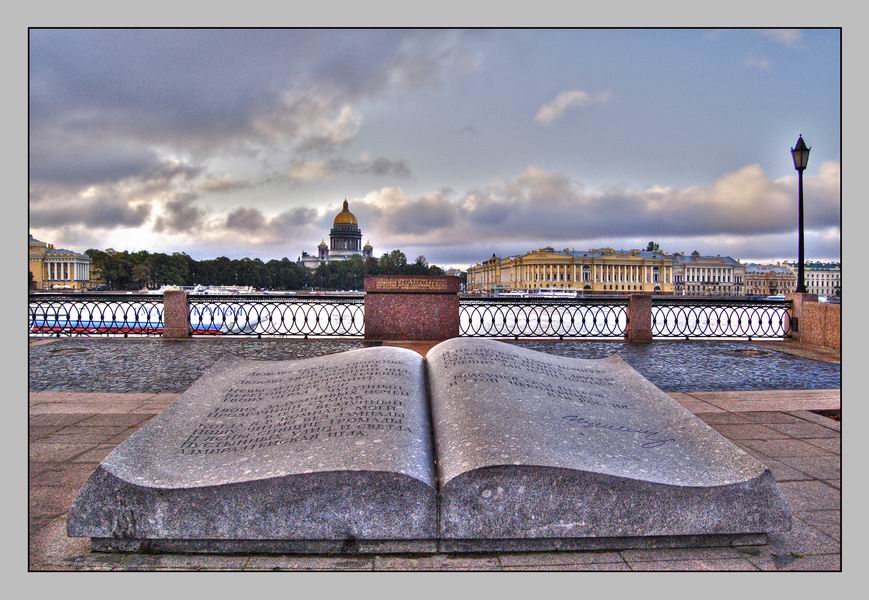 Викторина «Прогулки по Санкт-Петербургу»
Наталья Леонидовна Шершнева
ГБОУ СОШ № 277 Кировского района
Г. Санкт-Петербург
Этап первый.
Блиц-опрос.
Этап второй.
Литературные загадки
Я к розам хочу, в тот единственный сад,Где лучшая в мире стоит из оград, 
Где статуи помнят меня молодой,А я их под невскою помню водой.
Летний сад
Четыре черных и громоздких,Неукрощенных жеребцаВзлетели - каждый на подмосткахПод стянутой уздой ловца.Как грузен взмах копыт и пылок!Как мускулы напряжены!Какой ветвистой сеткой жилок Подернут гладкий скат спины!
Аничков мост
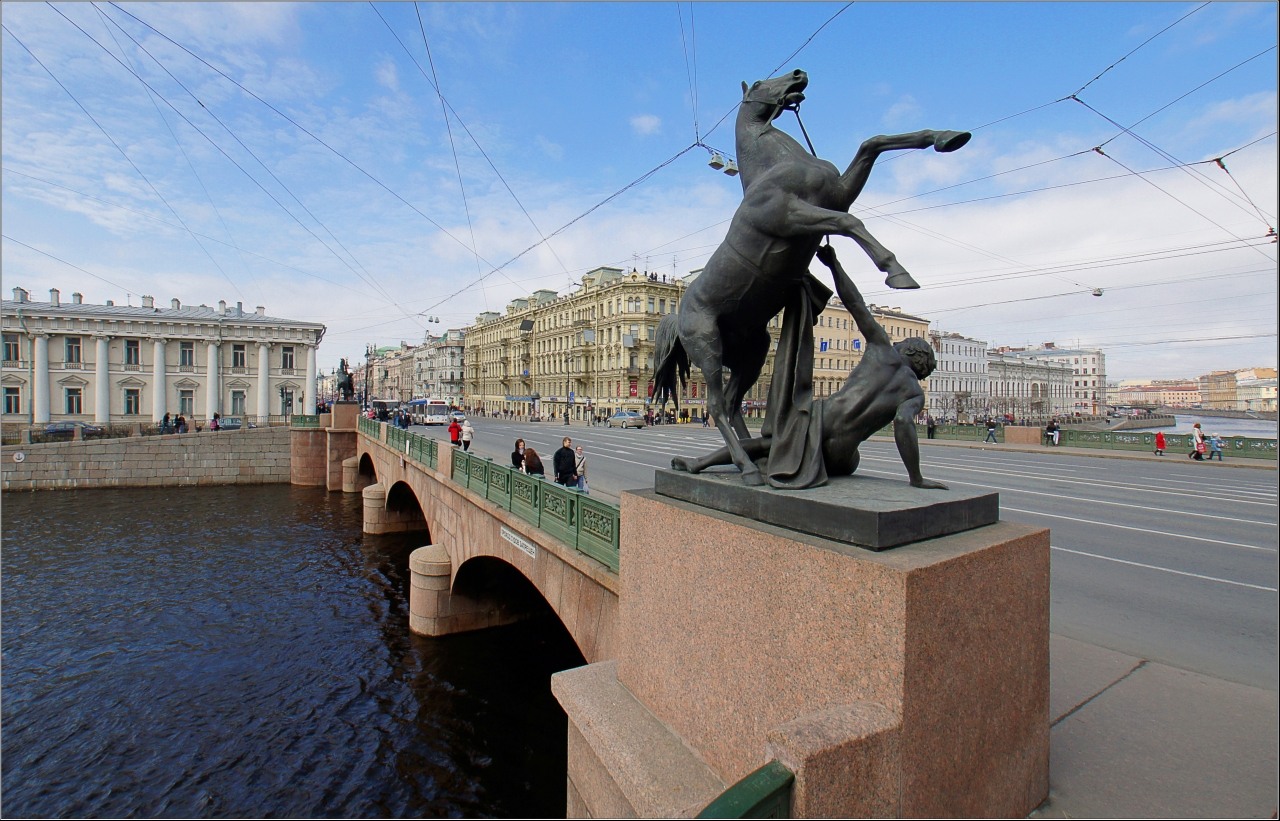 Этап третий.
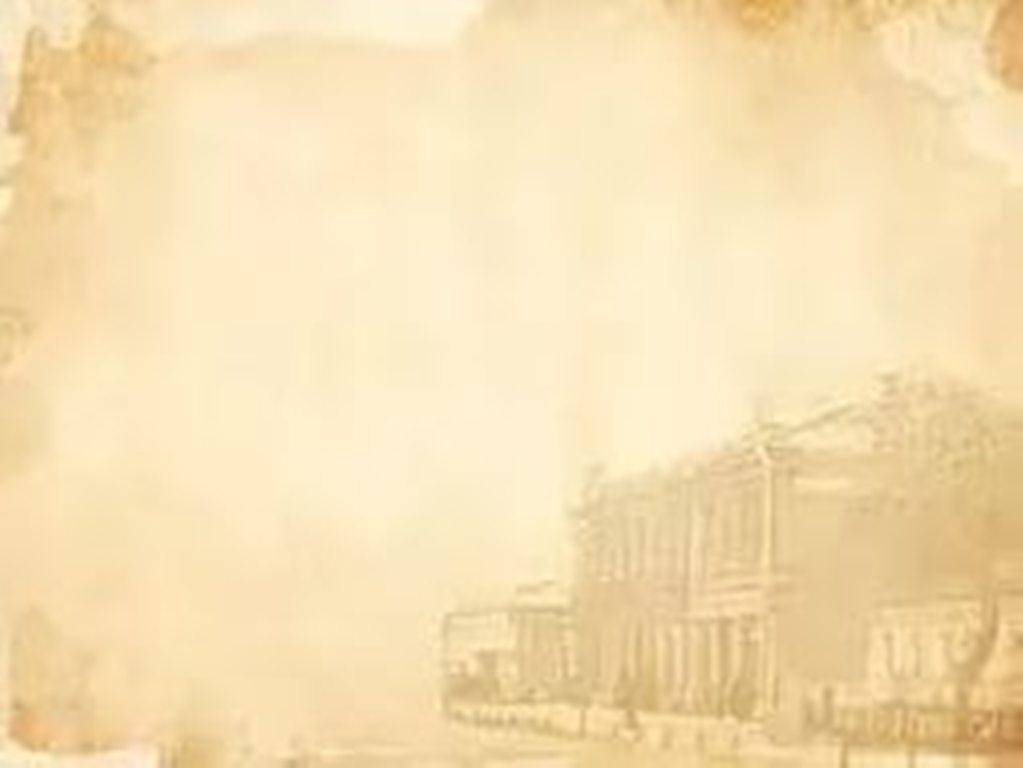 1. Первое жилое здание в Санкт-Петербурге:
 домик Петра Первого;
Петропавловская крепость;
Зимний дворец;
Адмиралтейство        
                      домик Петра Первого
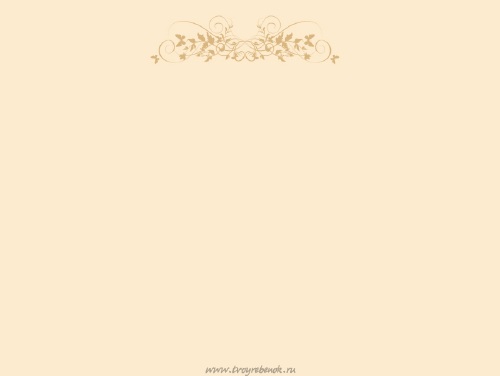 Домик Петра Первого
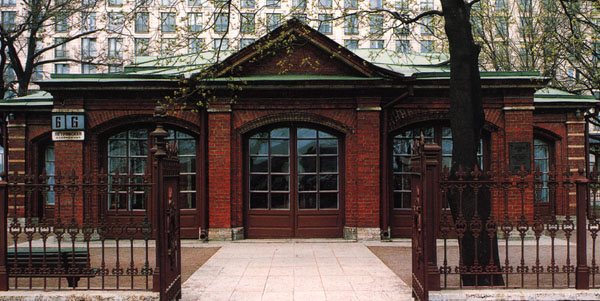 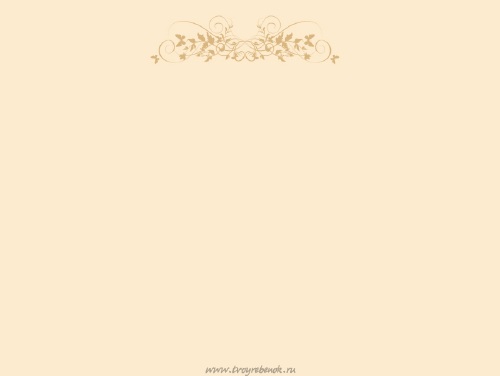 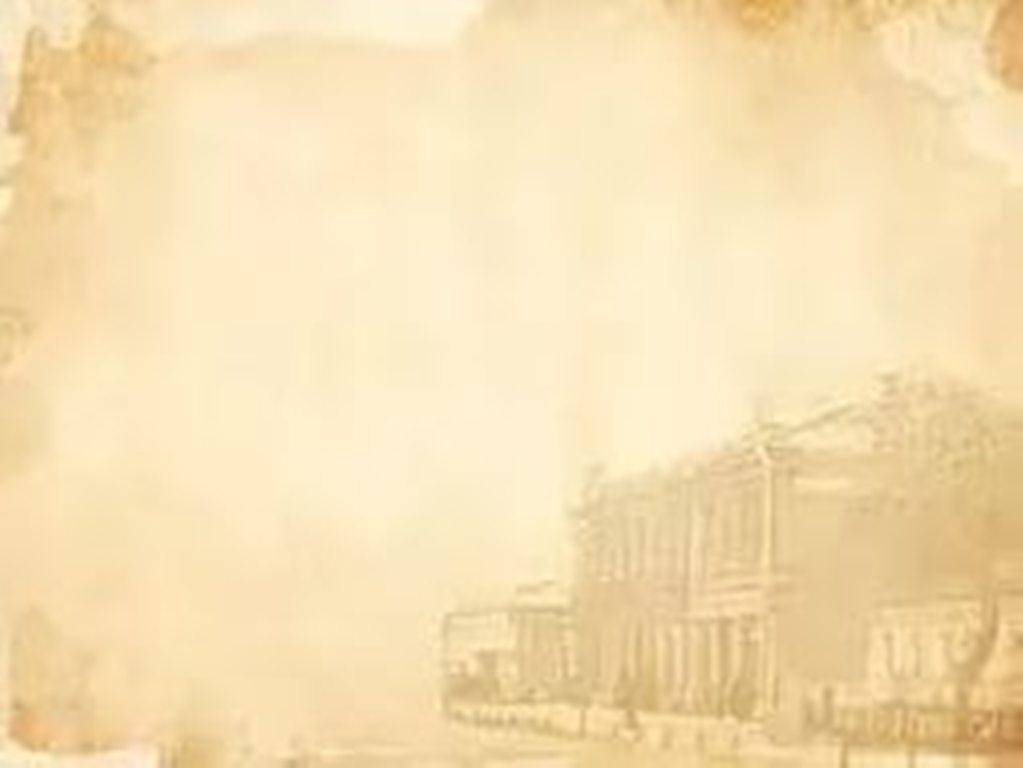 2. Первый музей Санкт-Петербурга:
 Эрмитаж;
 Кунсткамера;
 Домик Петра Первого;
 Петропавловская крепость
                                               Кунсткамера;
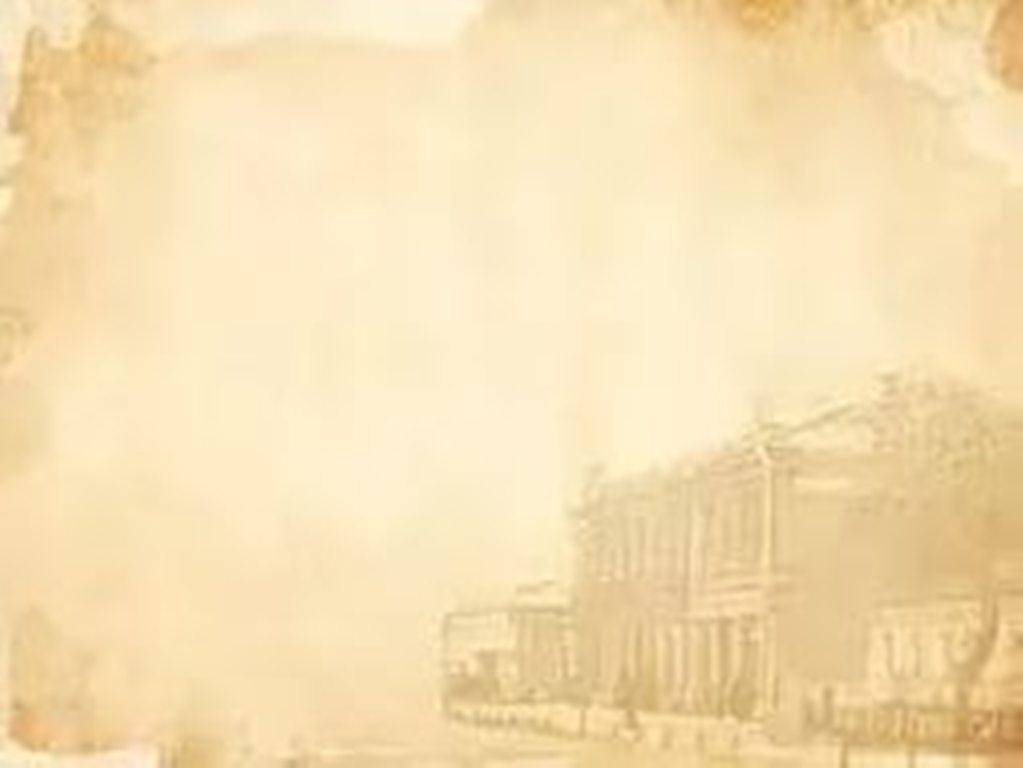 Кунсткамера
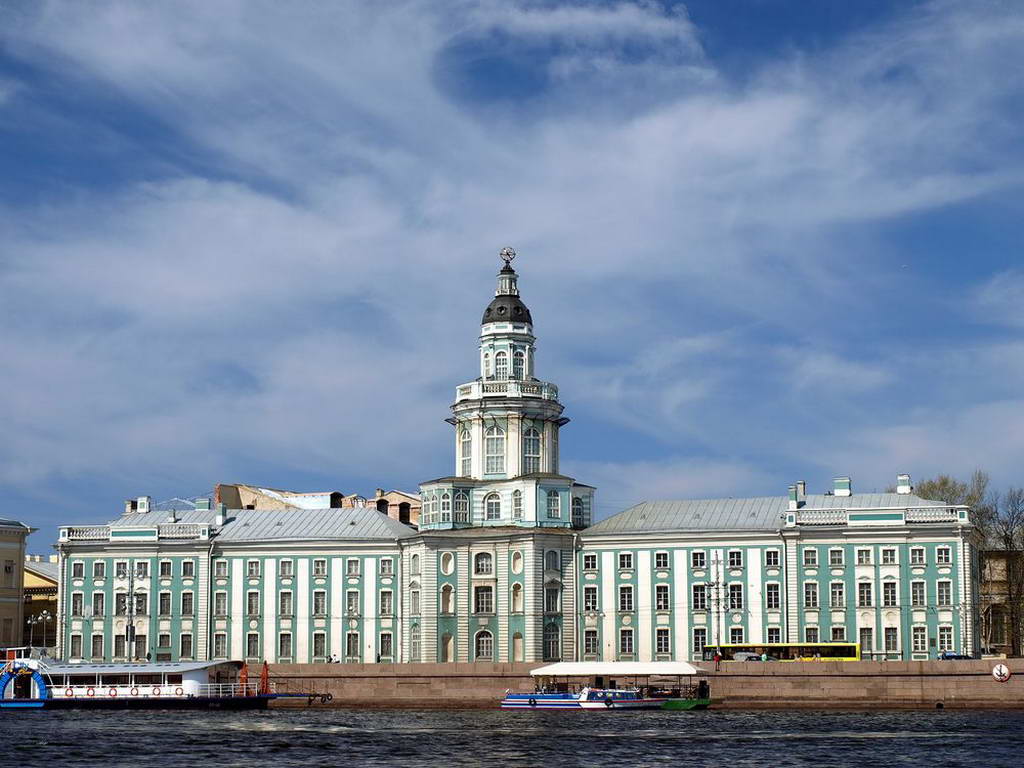 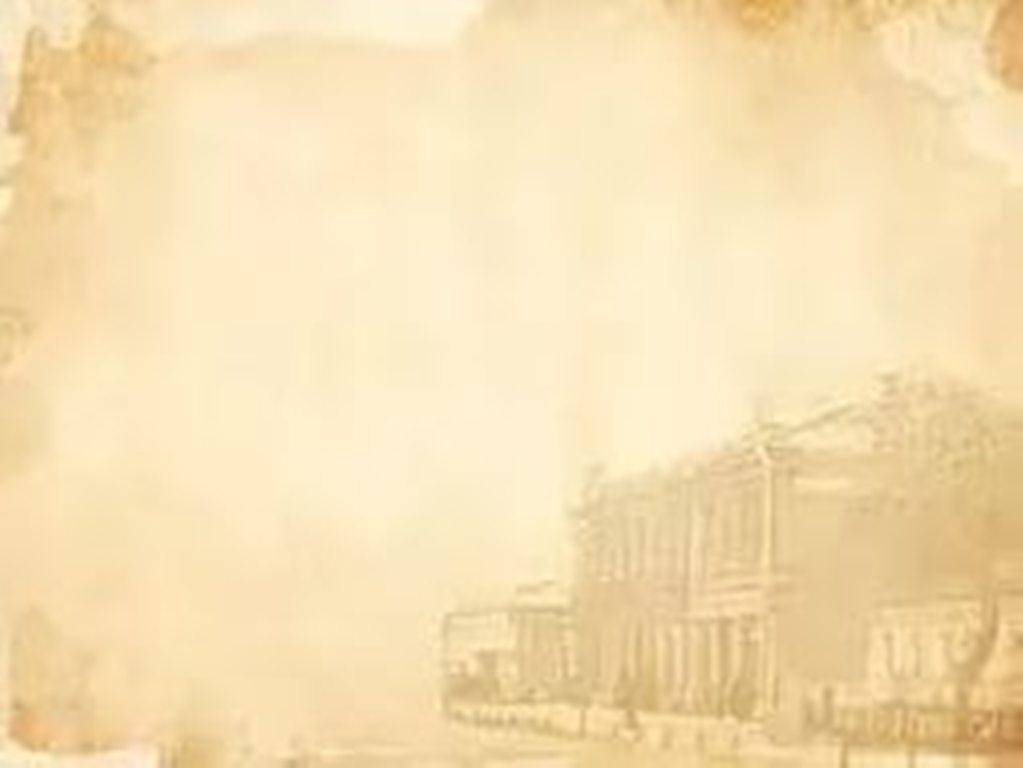 Найдите герб Санкт-Петербурга.
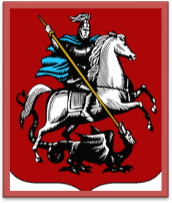 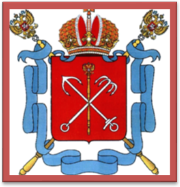 А)			            Б)		                В)
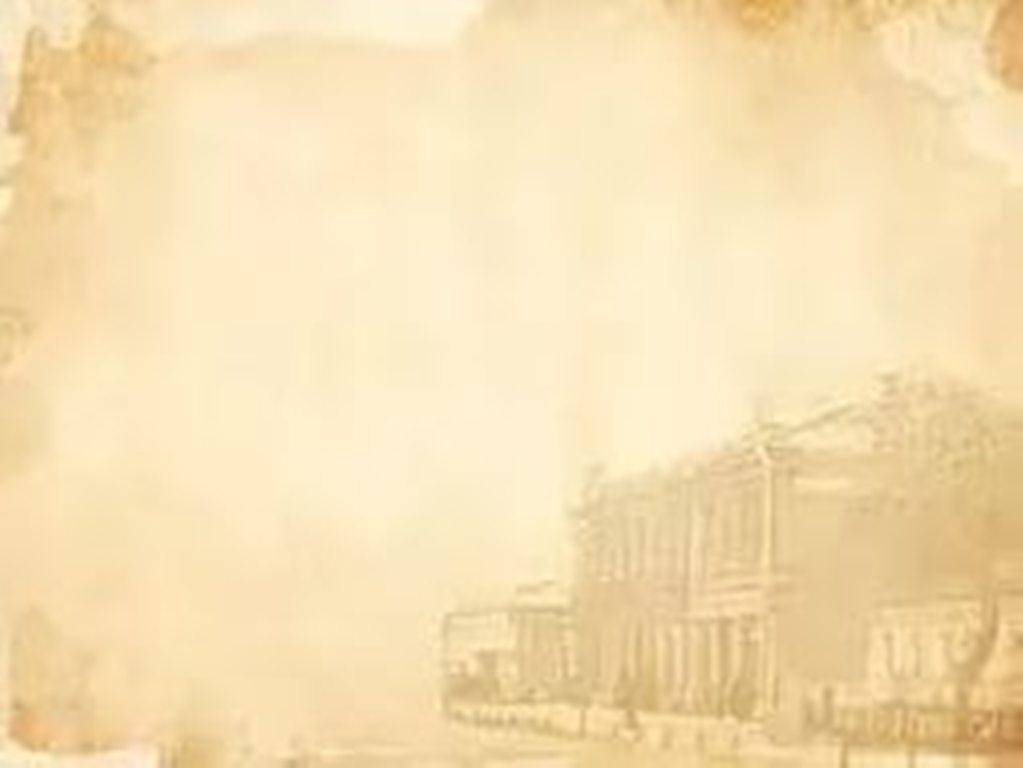 Найдите флаг Санкт-Петербурга.
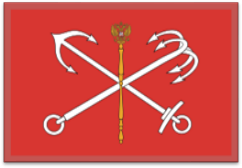 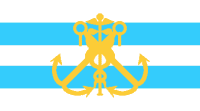 А)			Б)			В)
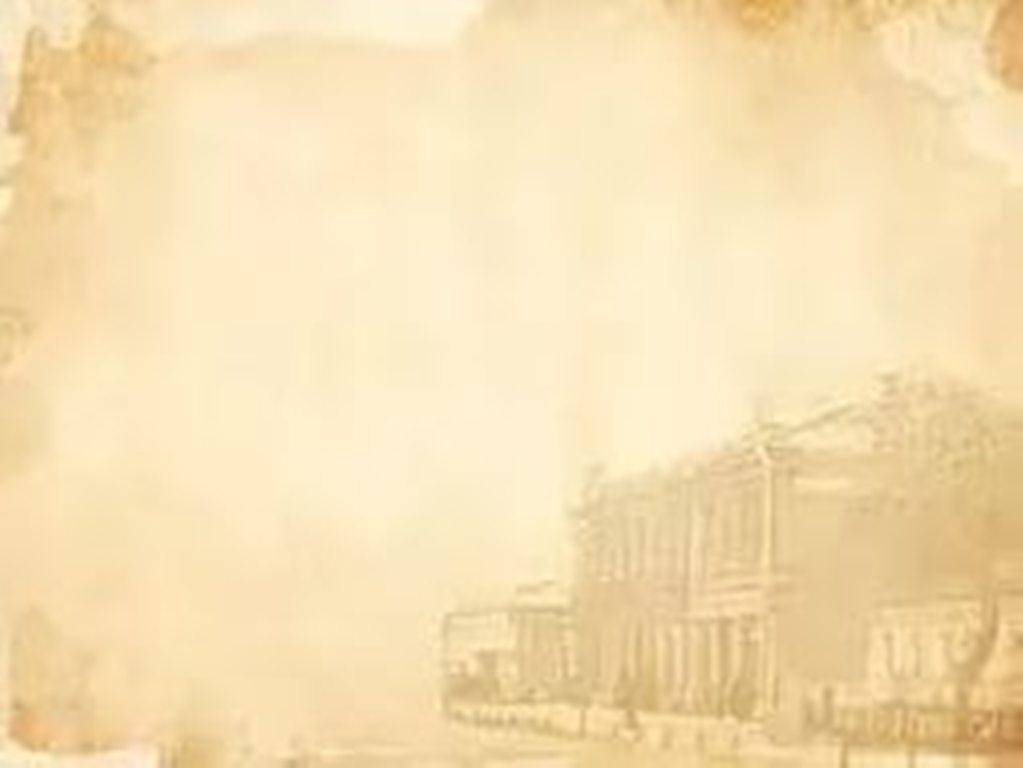 3. Какой петербургский мост не разводится?
Дворцовый;
Аничков;
Троицкий;
Литейный
                               Аничков
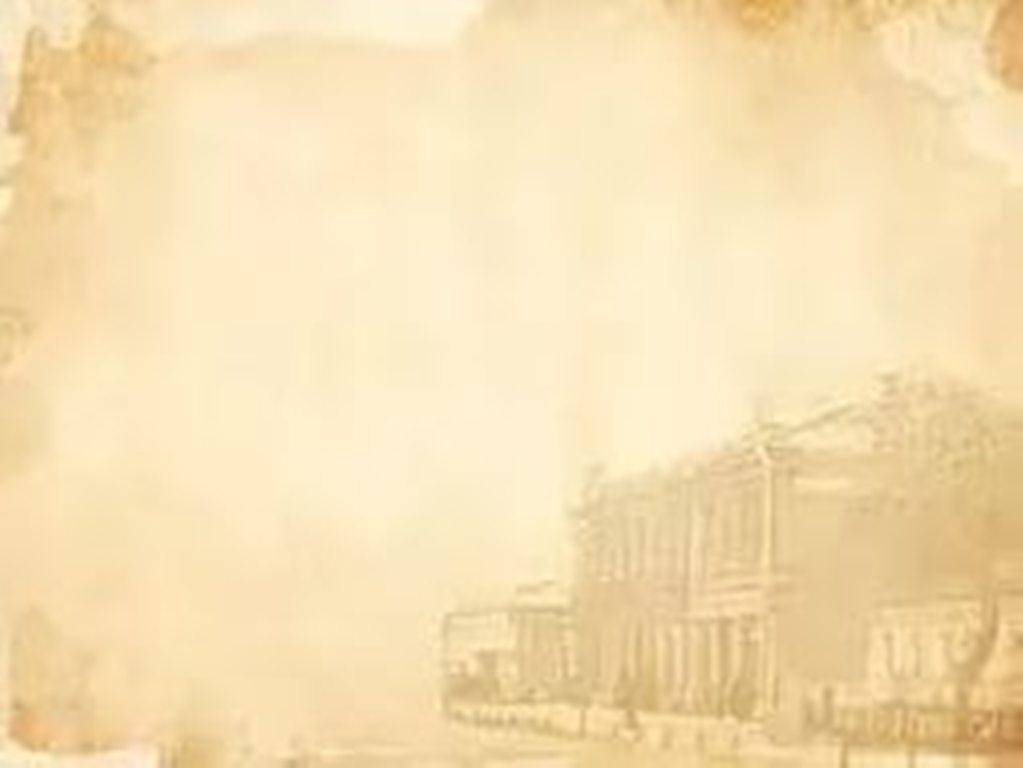 Аничков мост
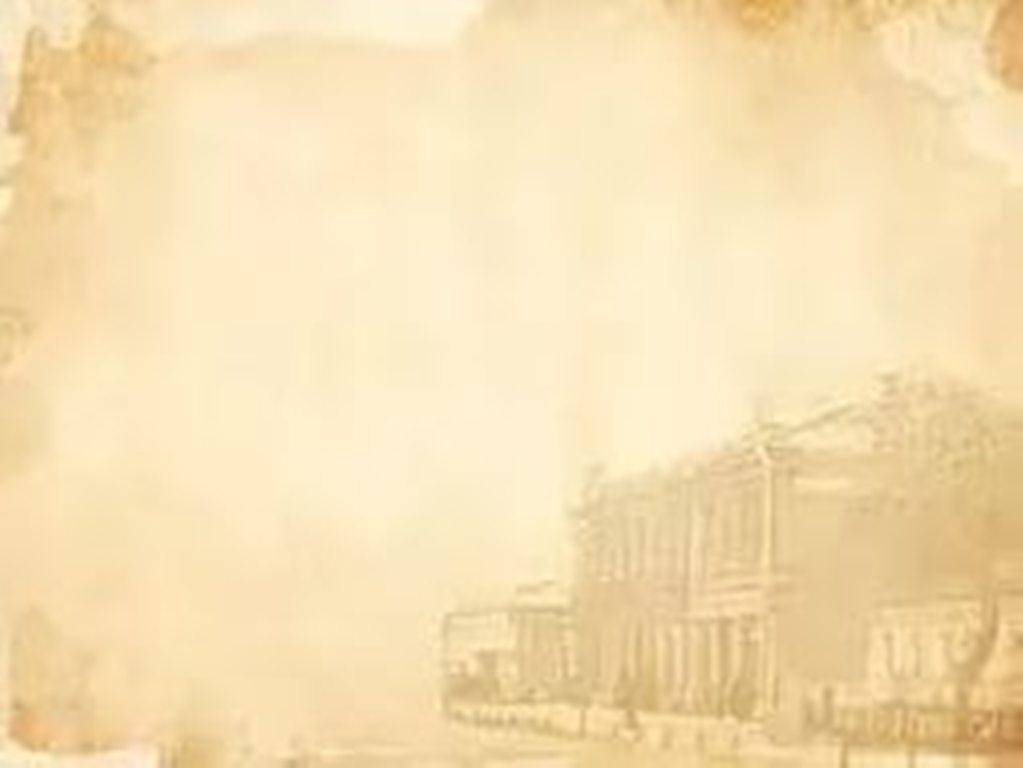 4. В чью честь Аничков мост получил свое название:
Скульптора конных фигур;
Инженера-полковника, строившего мост;
Девушки, бросившейся с этого моста;
Архитектора моста
      Инженера-полковника, строившего мост
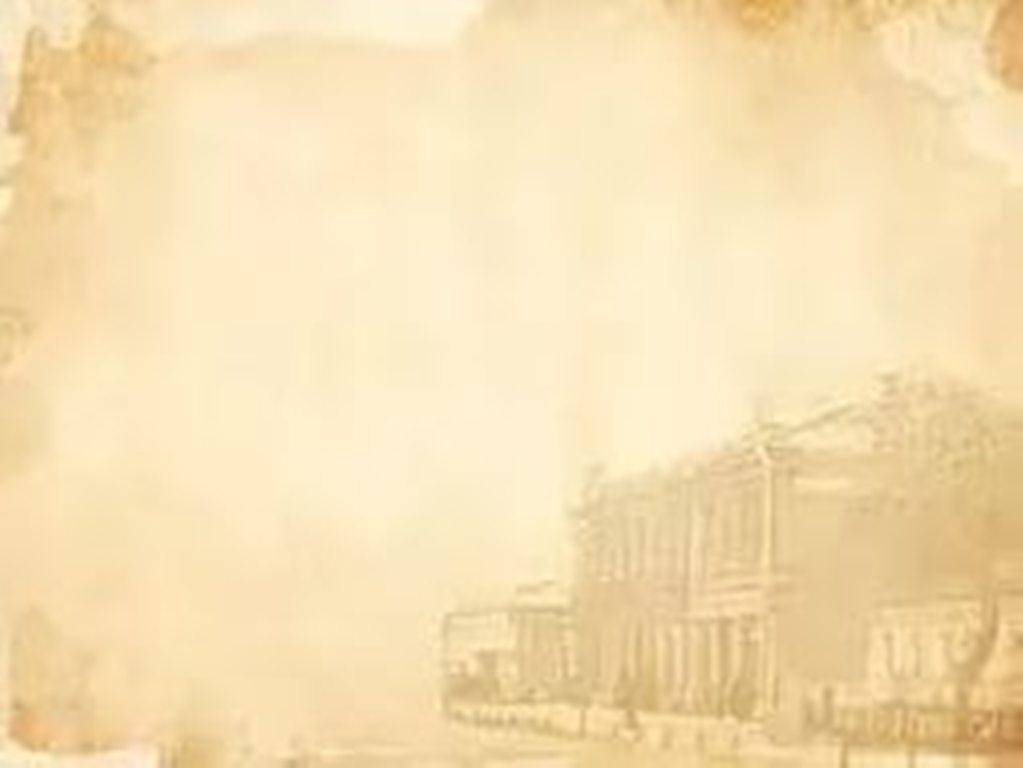 5. Скульптуры каких существ, привезенных из Египта, украшают Университетскую набережную?
Сфинксов;
Грифонов;
Атлантов
Львов
                                        Сфинксов
Сфинксы
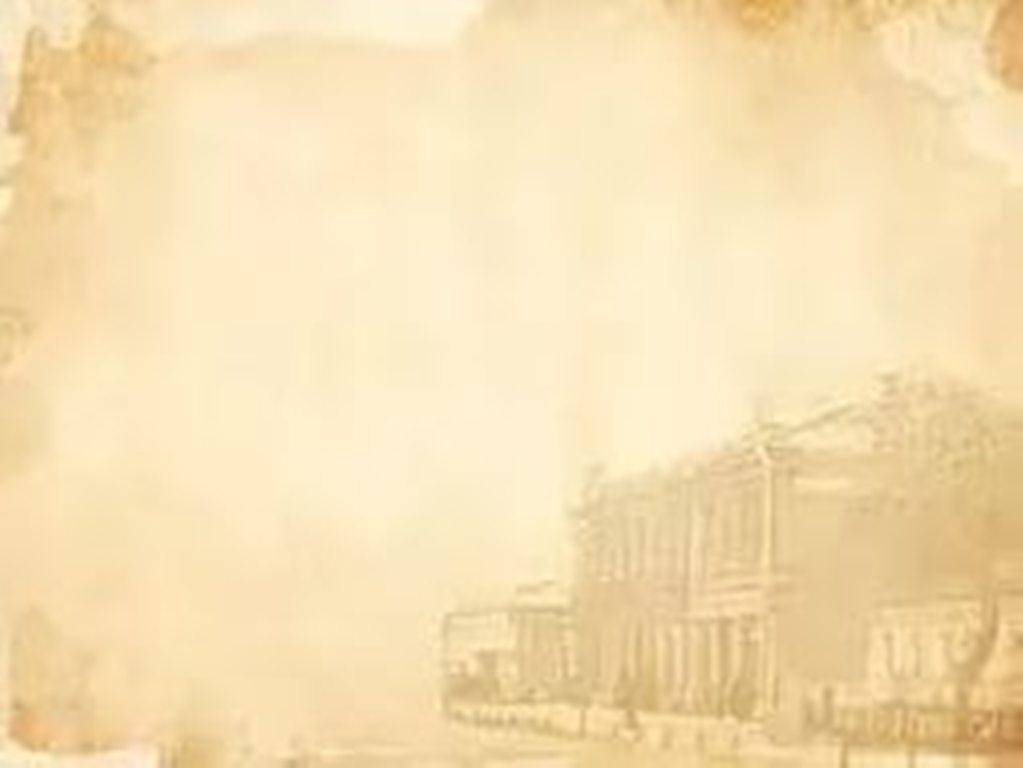 6. Кому из этих персонажей установлен памятник на Фонтанке?
Мухе-Цокотухе;
Коньку-Горбунку;
Муму;
Чижику-Пыжику
                                                  Чижику-Пыжику
Чижик-Пыжик
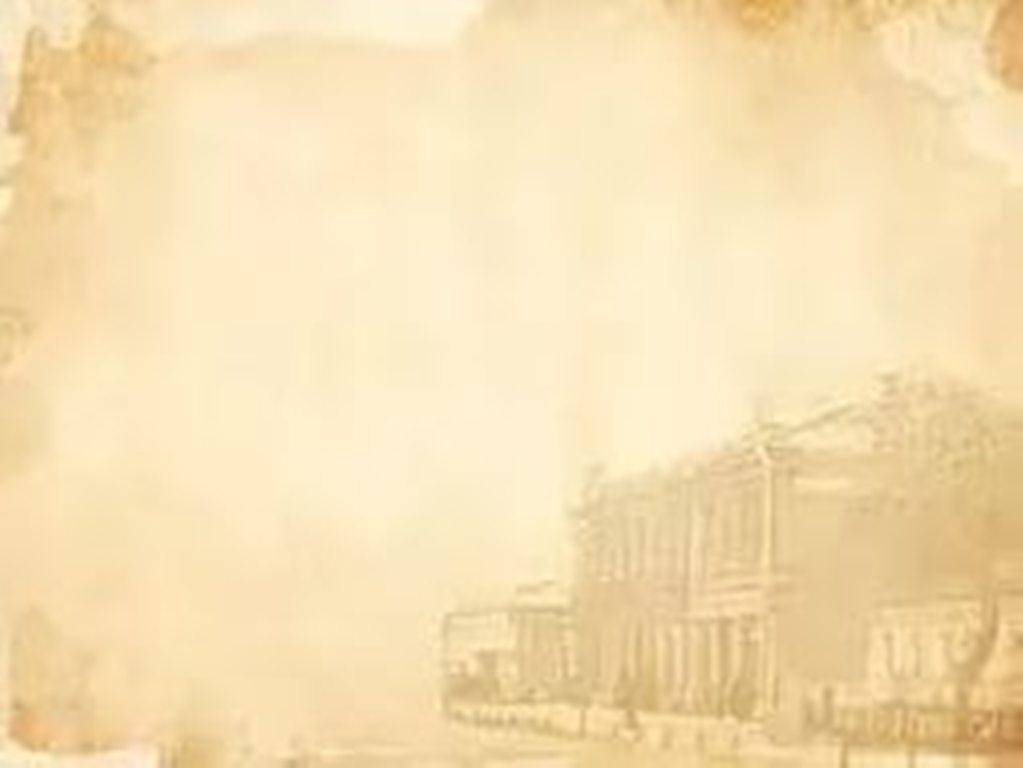 7. Назовите архитектора Исаакиевского собора:
Баженов;
Росси;
Растрелли;
Монферран
                                                   Монферран
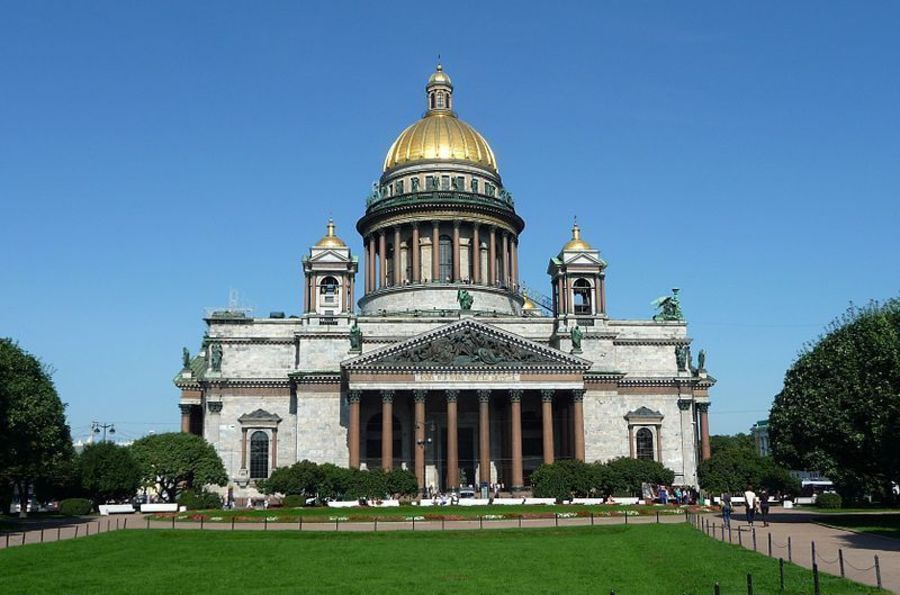 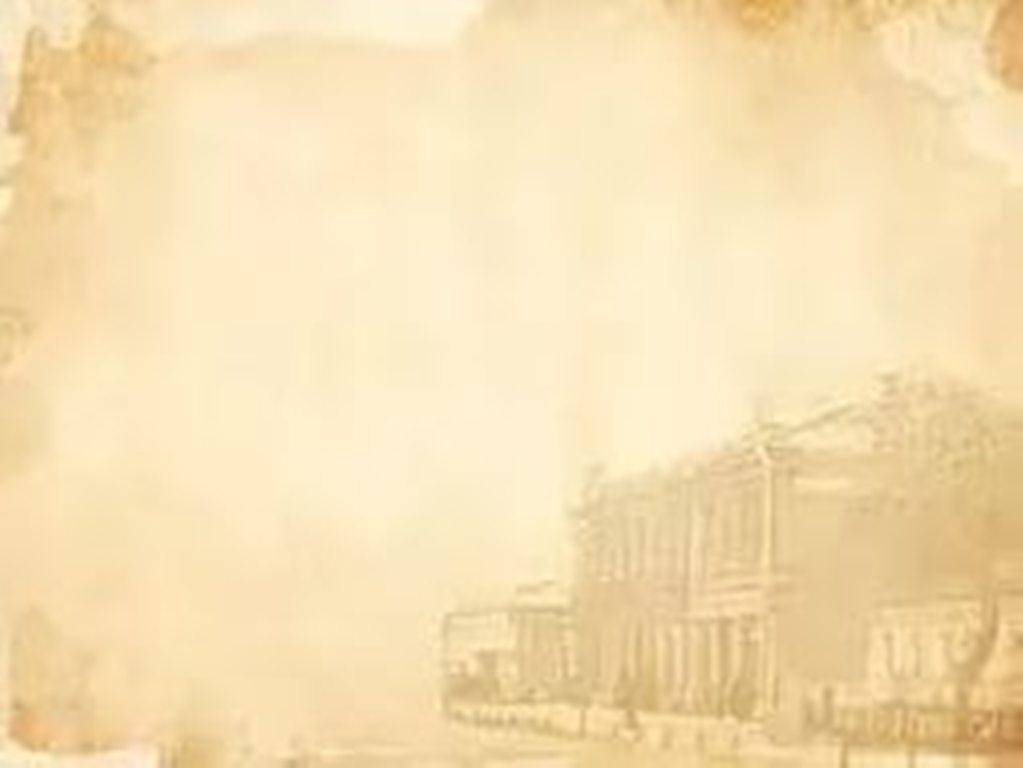 8. Кто является архитектором комплекса на стрелке Васильевского острова?
Растрелли;
Кваренги;
Тома-де-Томон;
 Доменико Трезини
                              Тома-де-Томон
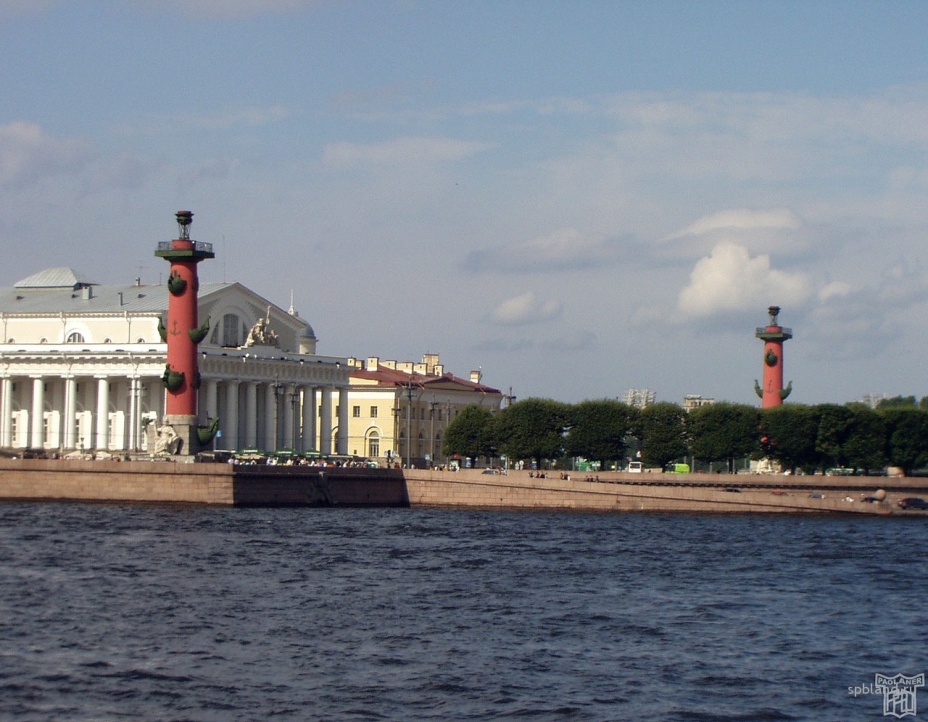 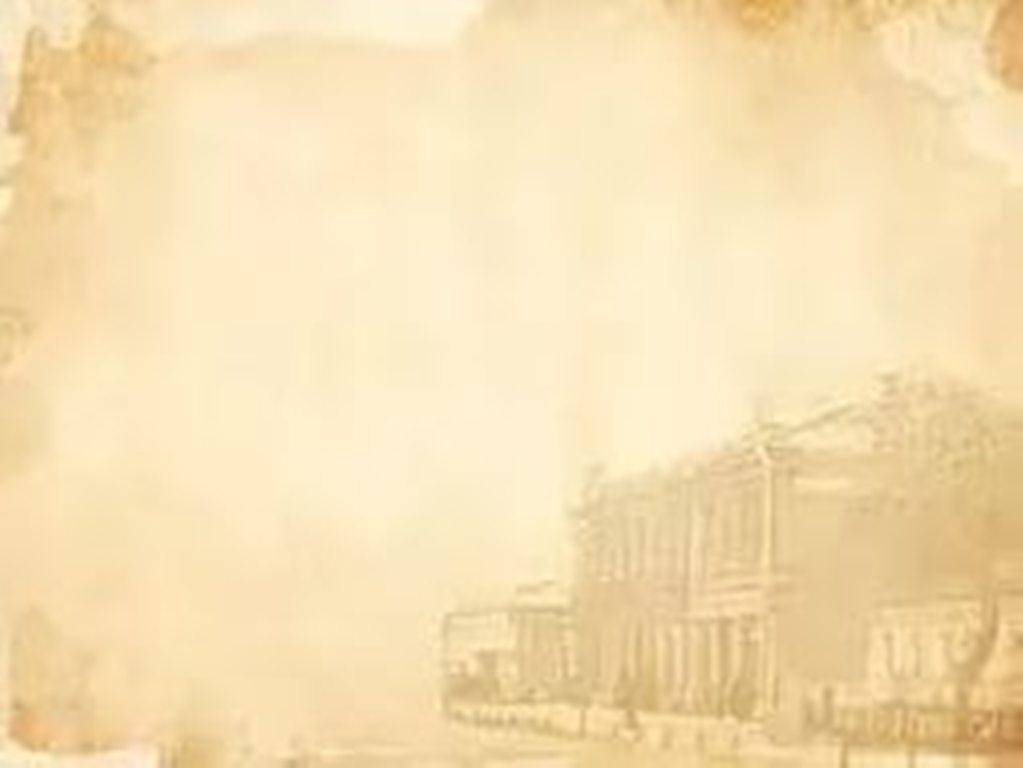 9. Назовите это место.
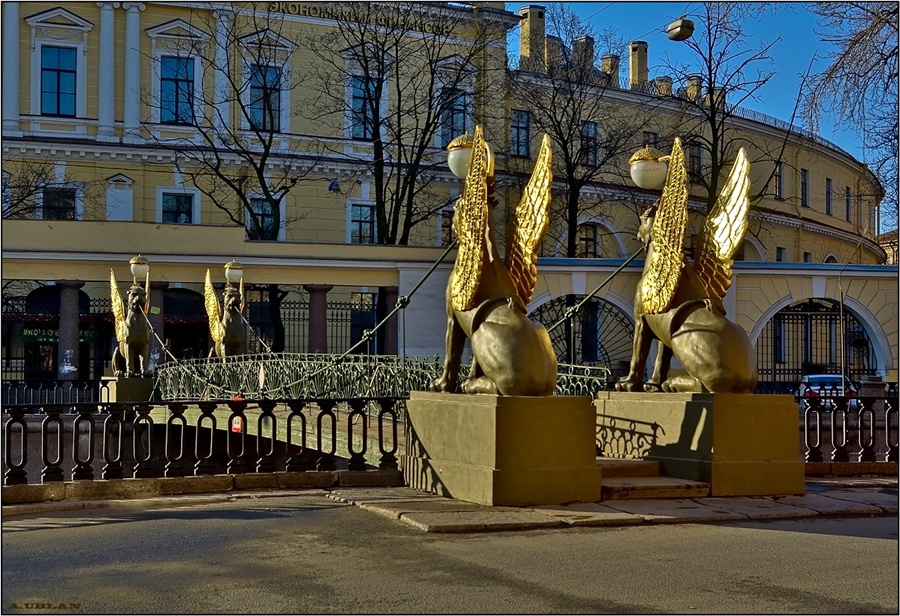 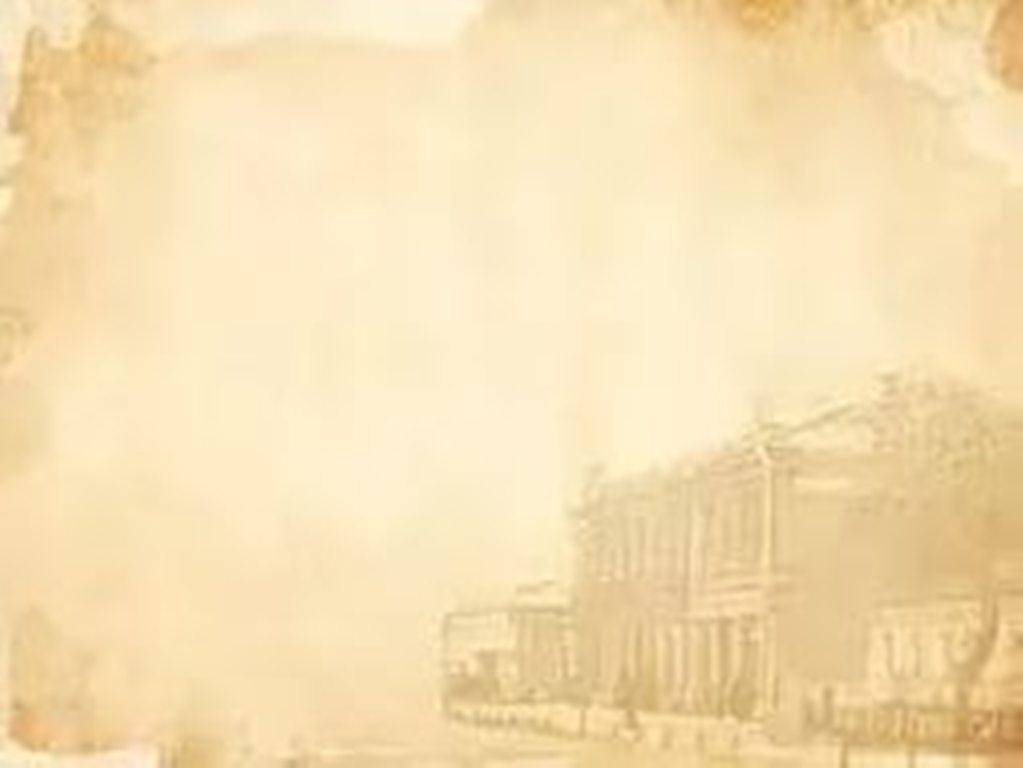 10. Назовите место.
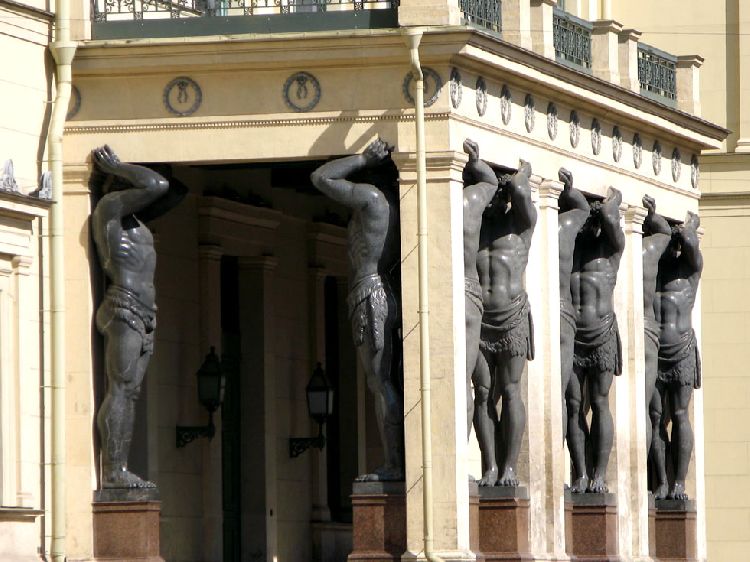 Я тоже вас люблю!!!Ваш Питер!!!
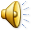 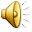